NASELJA NIZINSKE HRVATSKE
Prezentaciju izradila: Vlatkica Horvat, 2015.
SELA
izgrađena uz najvažniju prometnicu
u nekima živi velik broj stanovništva
najveće je Čepin (pored Osijeka)
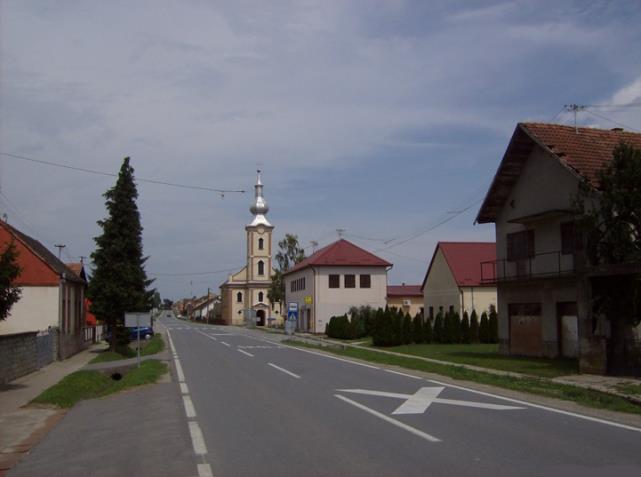 ČEPIN
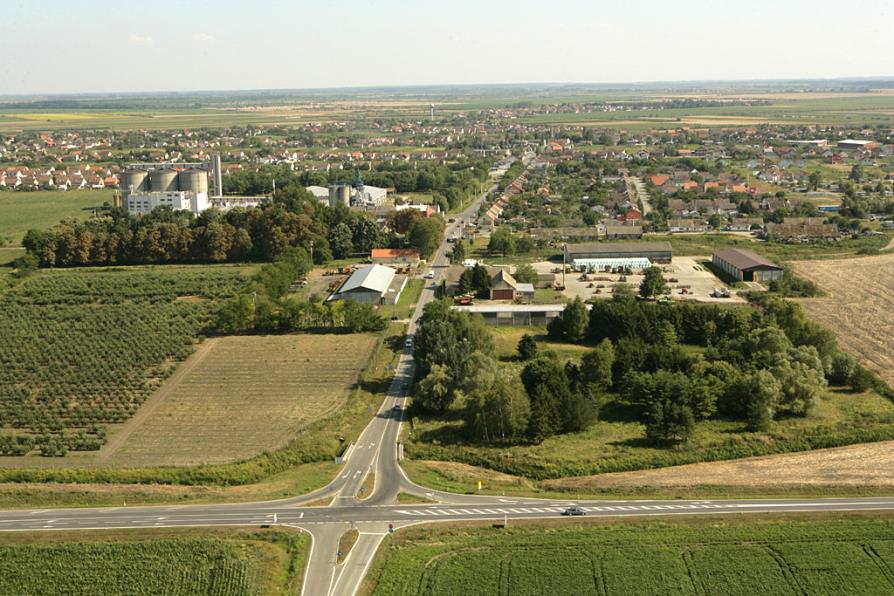 GRADOVI
gradska središta smještena su uz rijeke
neka imaju staru rimsku ili srednjovjekovnu jezgru
gustoća naseljenosti je velika
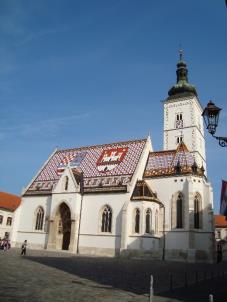 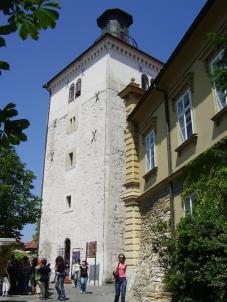 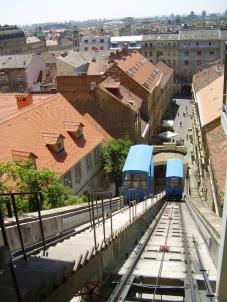 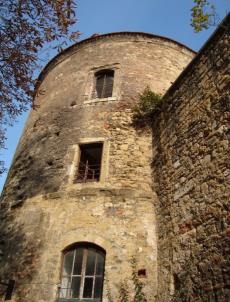 ZAGREB
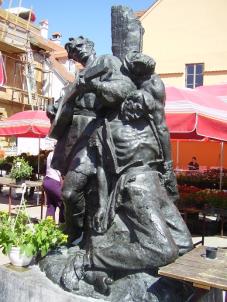 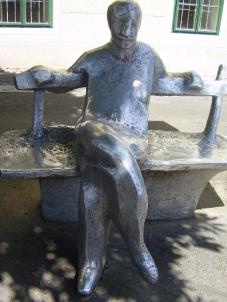 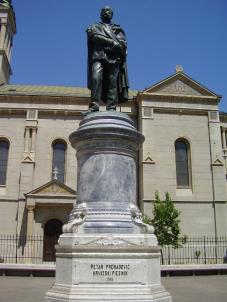 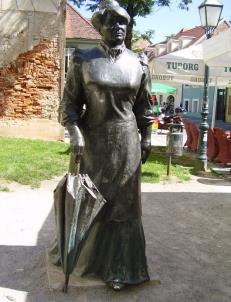 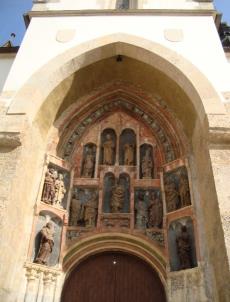 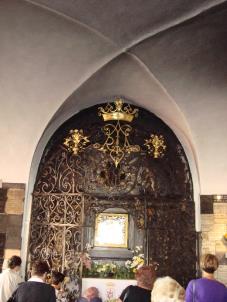 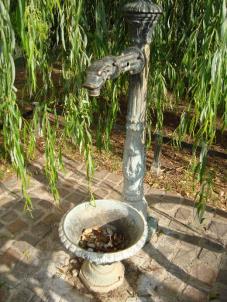 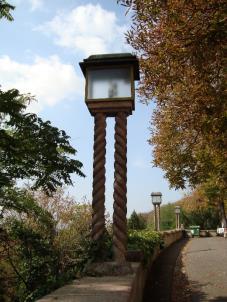 ZAGREB
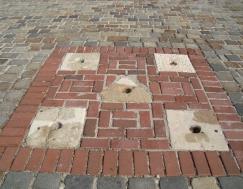 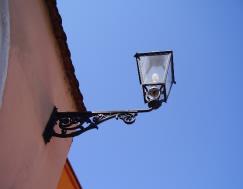 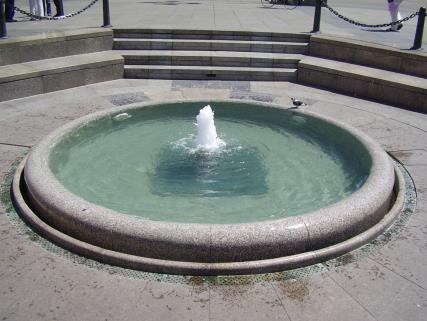 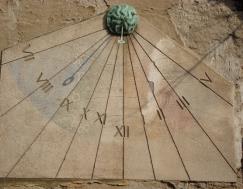 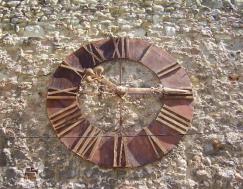 Andautonia – arheološki park blizu Zagreba
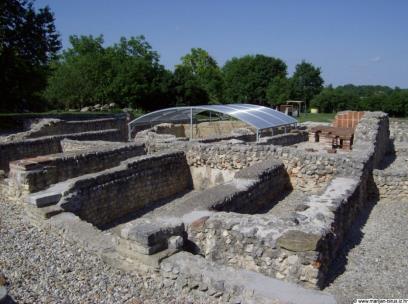 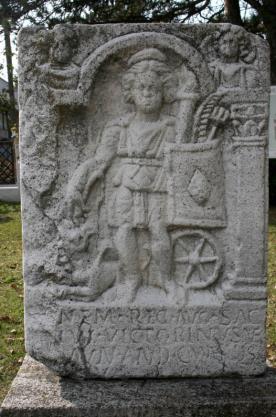 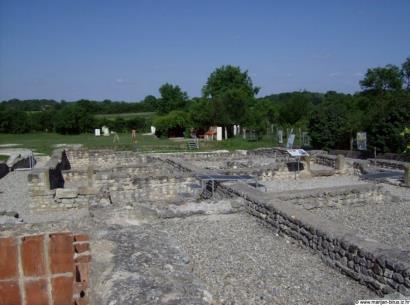 VELIKA GORICA
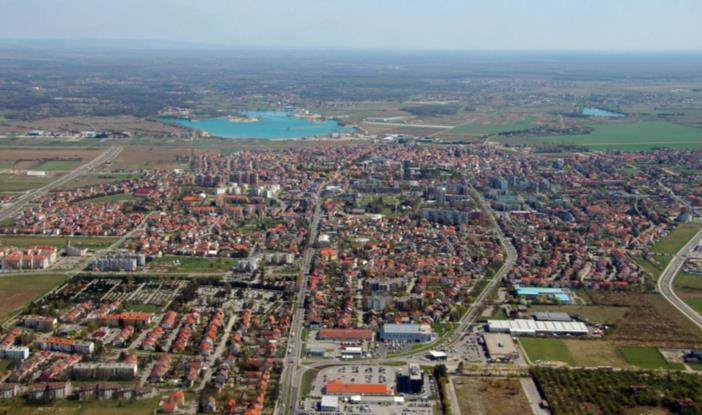 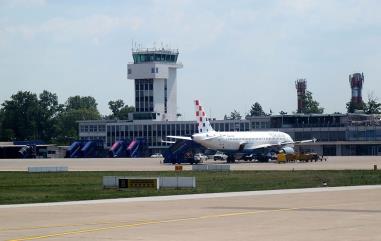 Zračna luka Zagreb
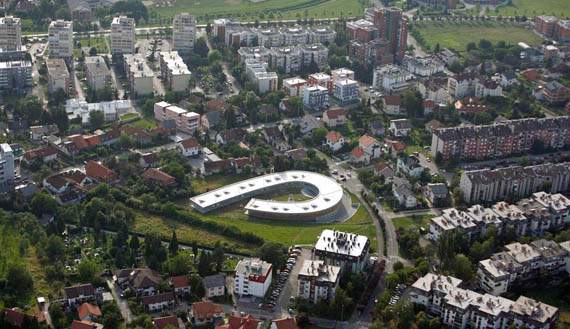 SESVETE
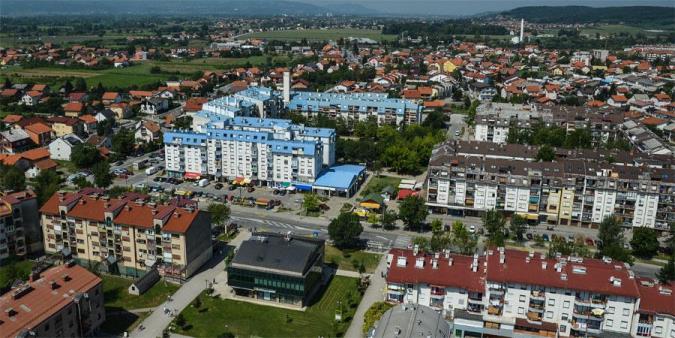 ZAPREŠIĆ
SISAK
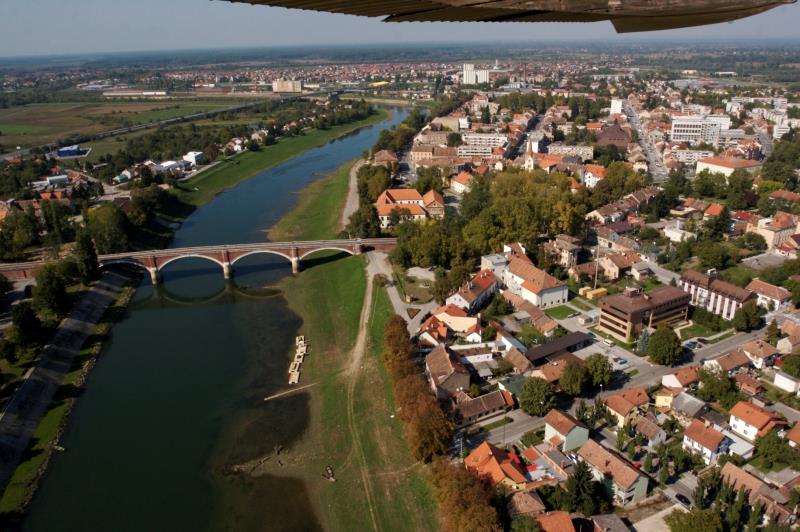 KARLOVAC – „Grad na 4 rijeke”
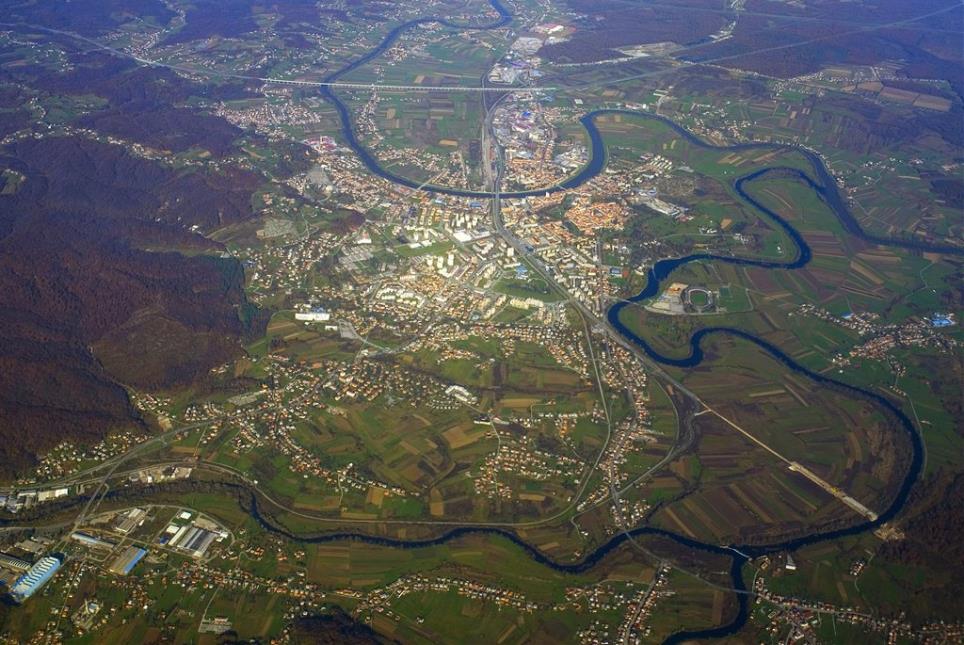 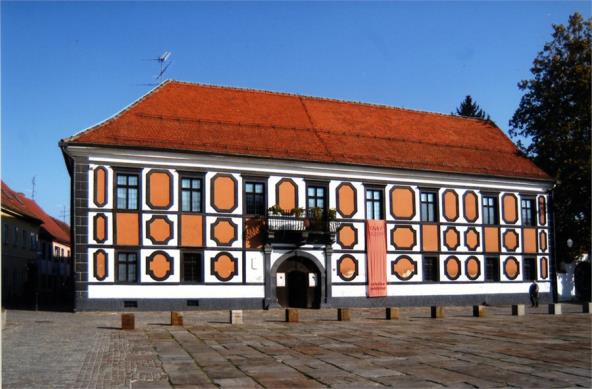 VARAŽDIN
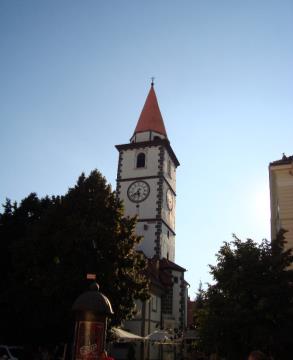 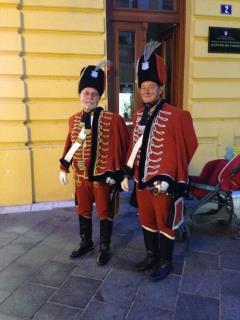 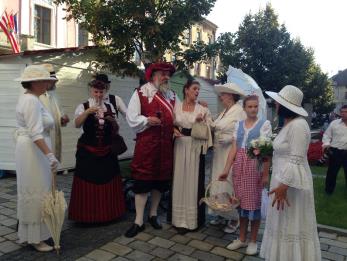 Špancirfest
ČAKOVEC
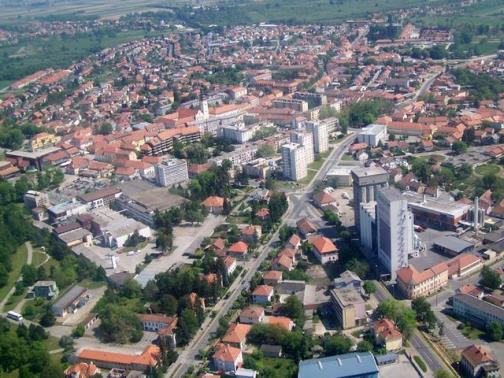 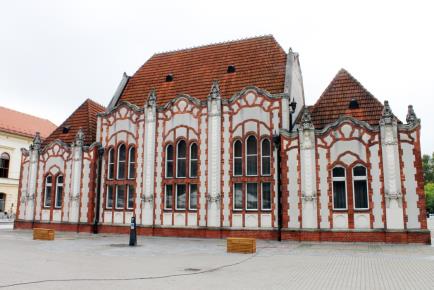 secesijska palača
KOPRIVNICA
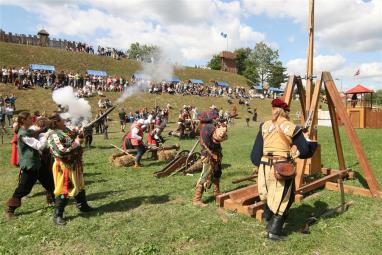 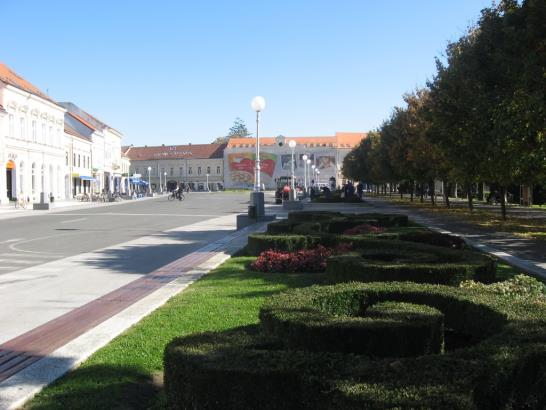 Renesansni festival
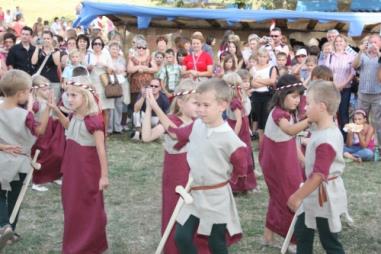 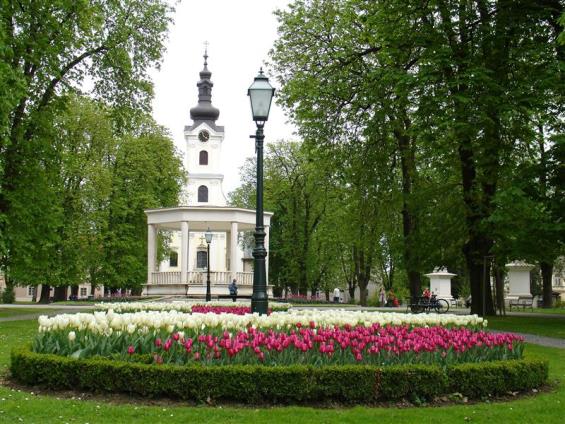 BJELOVAR
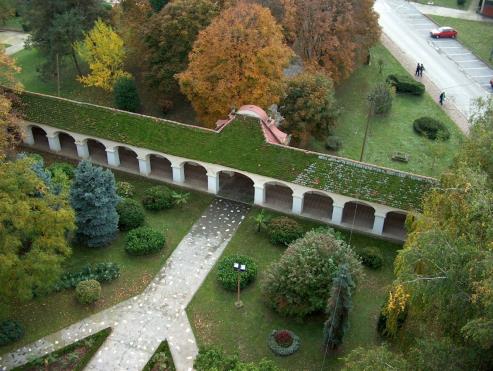 KUTINA
VIROVITICA
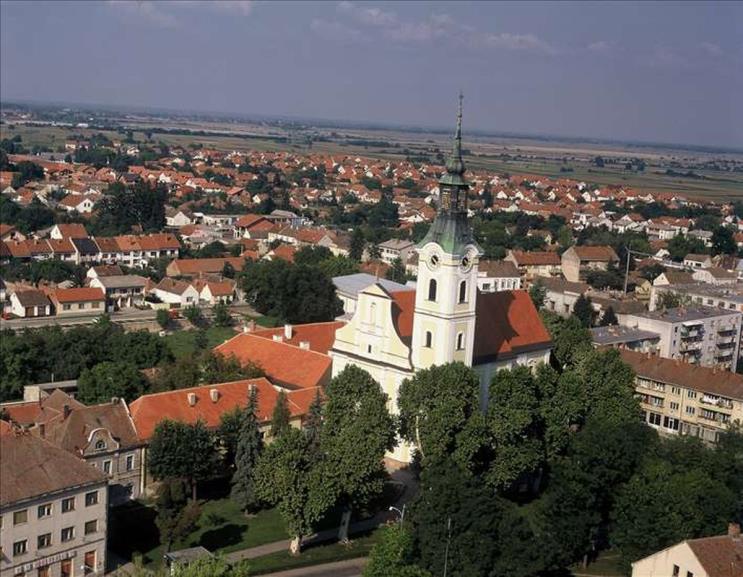 POŽEGA
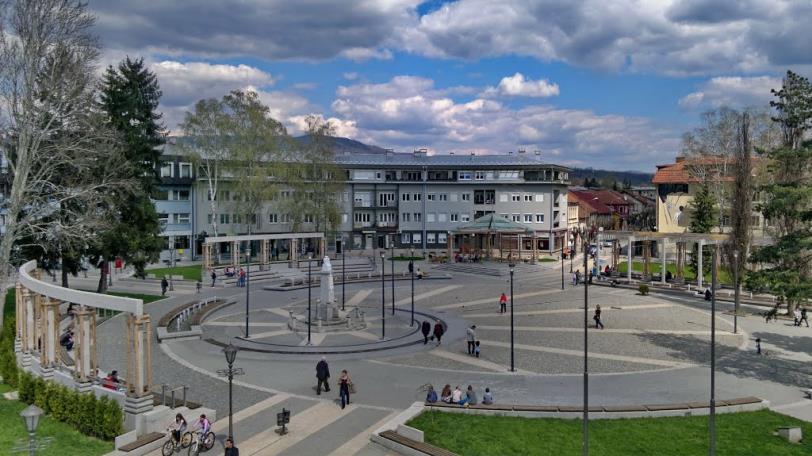 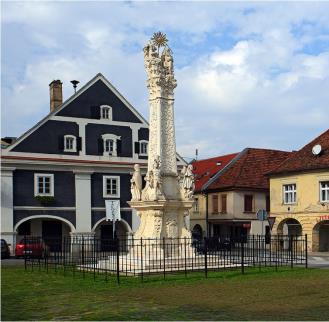 Kužni pil - zavjetni spomenik 
Presvetog Trojstva iz 1749. godine
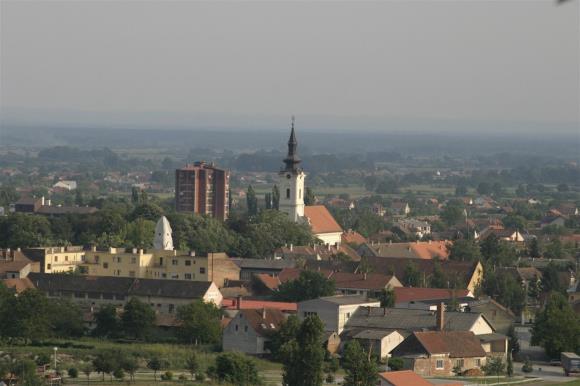 NOVA GRADIŠKA
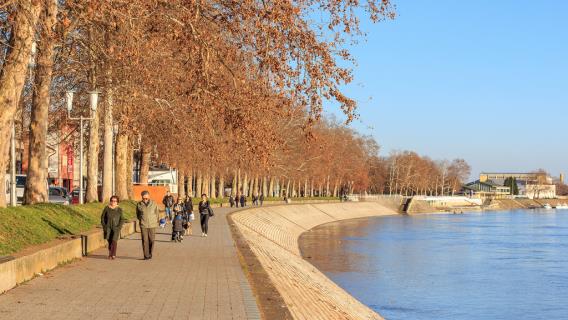 SLAVONSKI BROD
ĐAKOVO
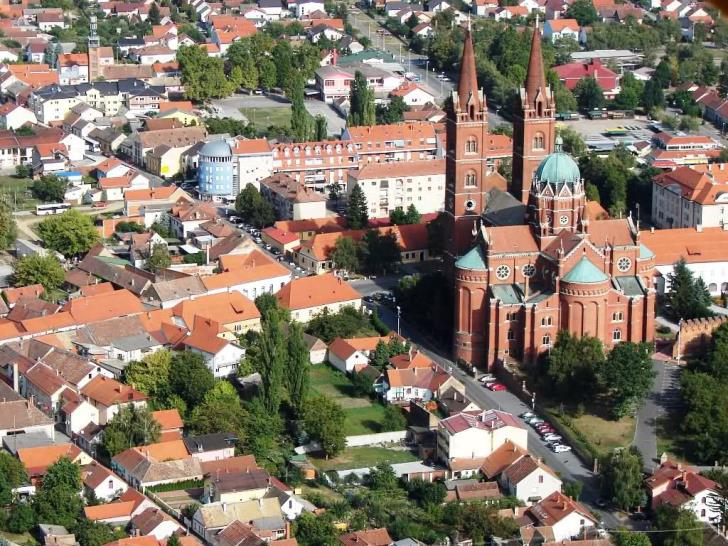 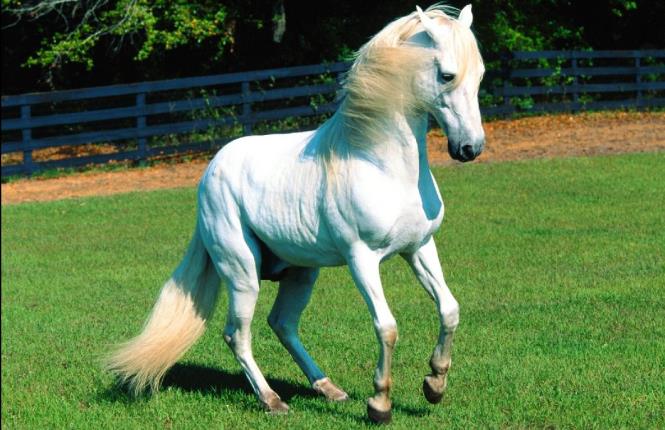 Državna ergela lipicanaca
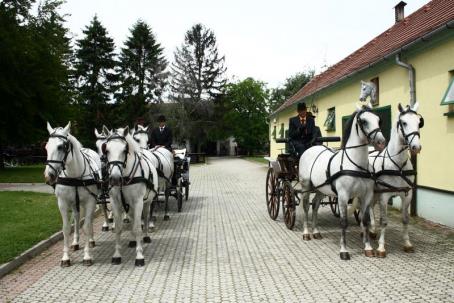 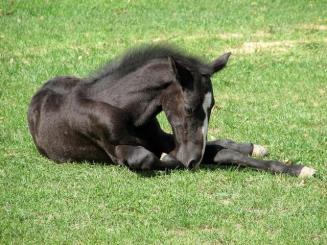 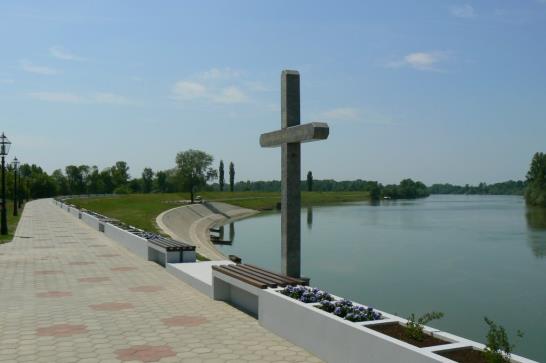 ŽUPANJA
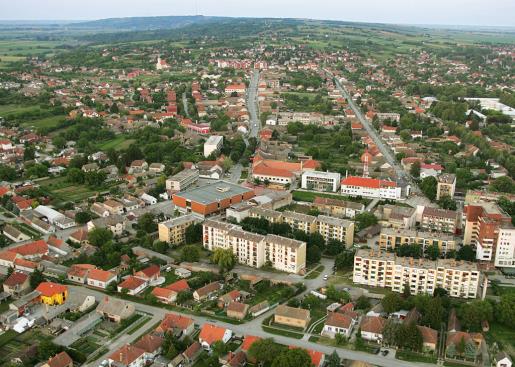 BELI MANASTIR
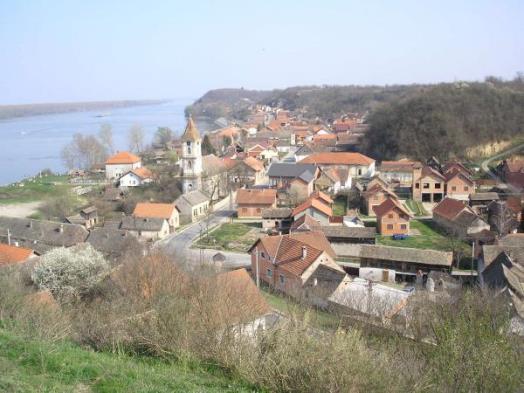 ILOK
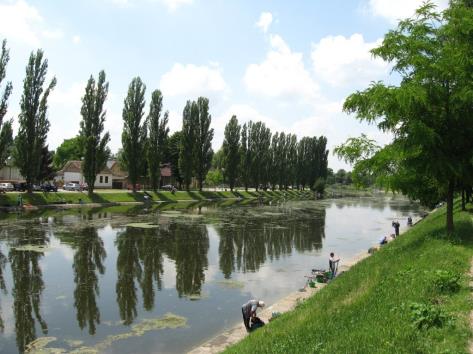 VINKOVCI
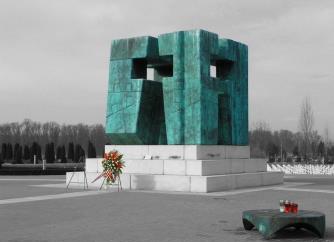 VUKOVAR
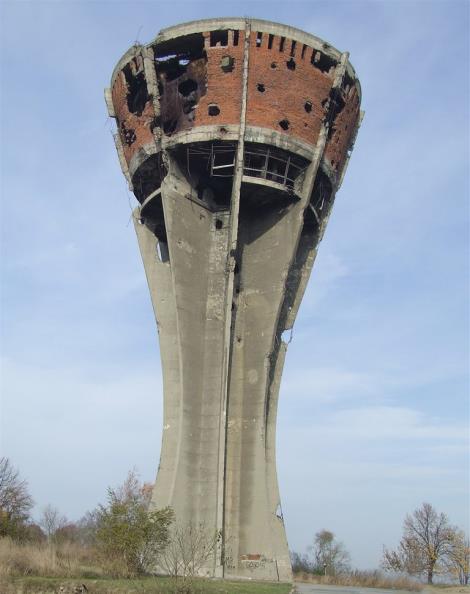 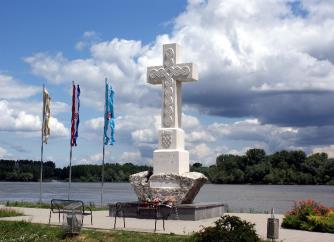 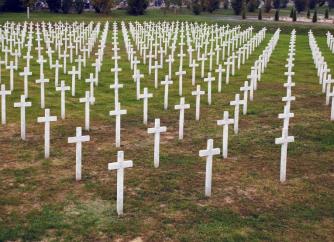 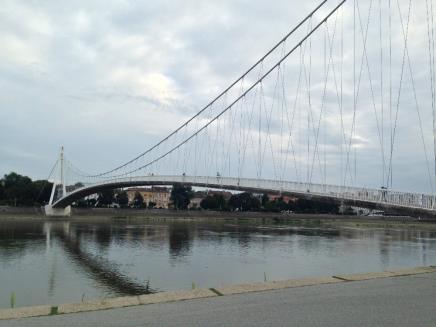 OSIJEK
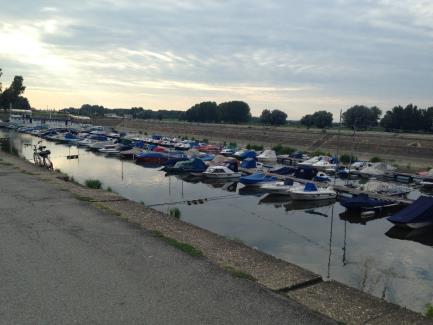 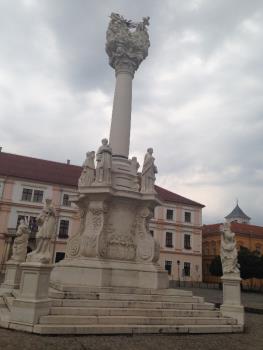 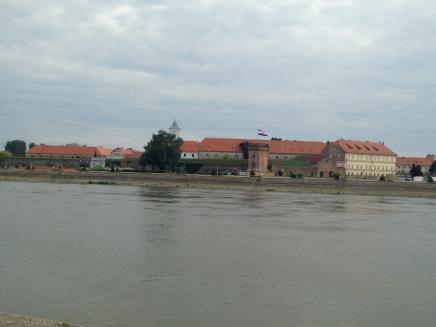 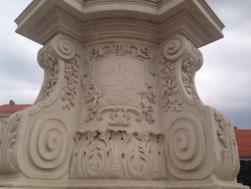